Unit 5: Urination Station—Excretory System
Unit 
5
AGENDA
Do Now
Introduction
Sit down & get packet out
Mini-Lesson
Summary
Work Period
Exit Slip
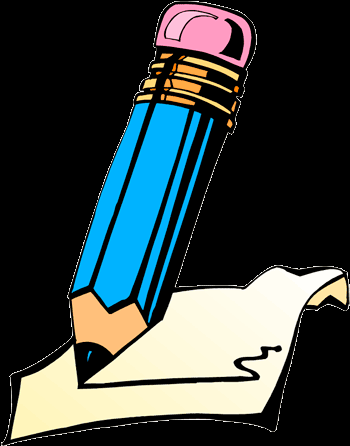 DO NOW: 
You have 5 minutes
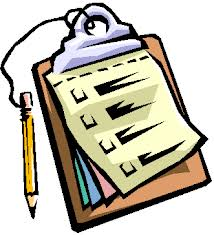 Unit 5: Urination Station—Excretory System
Unit 
5
AGENDA
Introduction
Announcements

Lab #4 on Calcium Strength (Lab Report & Lab Notebook) is Past DUE!!!!
Mini-Lesson
Summary
Do Now
Work Period
Exit Slip
Unit 5: Urination Station—Excretory System
Unit 
5
AGENDA
Introduction
Announcements

Project (Health Careers) Presentation + Handout Draft due 
Friday March 7, 2014
Mini-Lesson
Summary
Do Now
Work Period
Exit Slip
Unit 5: Urination Station—Excretory System
Unit 
5
Things To Do
Fix Anatomy & Physiology Binders
Fill out lab folder checklists
Find out what you are missing
Work Period
Exit Slip
Introduction
Do Now
Mini-Lesson
Summary
Unit 5: Urination Station—Excretory System
Unit 
5
Aim for 5.1: How do the structures of the excretory system aid in carrying out its functions?
Objective for 5.1: I will analyze how the structures of the excretory system aid in carrying out its functions.
Work Period
Exit Slip
Introduction
Do Now
Mini-Lesson
Summary
Unit 5: Urination Station—Excretory System
Unit 
5
Aim for 5.2: How does urine form?
Objective for 5.2: I will describe the formation and composition of urine.
.
Work Period
Exit Slip
Introduction
Do Now
Mini-Lesson
Summary
Unit 4: Bones-Jointz-In-Harmony: Skeletal System
Unit 
5
Aim for 5.3: How does the excretory system aid in the body’s maintenance of water balance?
Objective for 5.3: I will describe how the excretory system aids in maintaining the body’s water balance.
Work Period
Exit Slip
Introduction
Do Now
Mini-Lesson
Summary